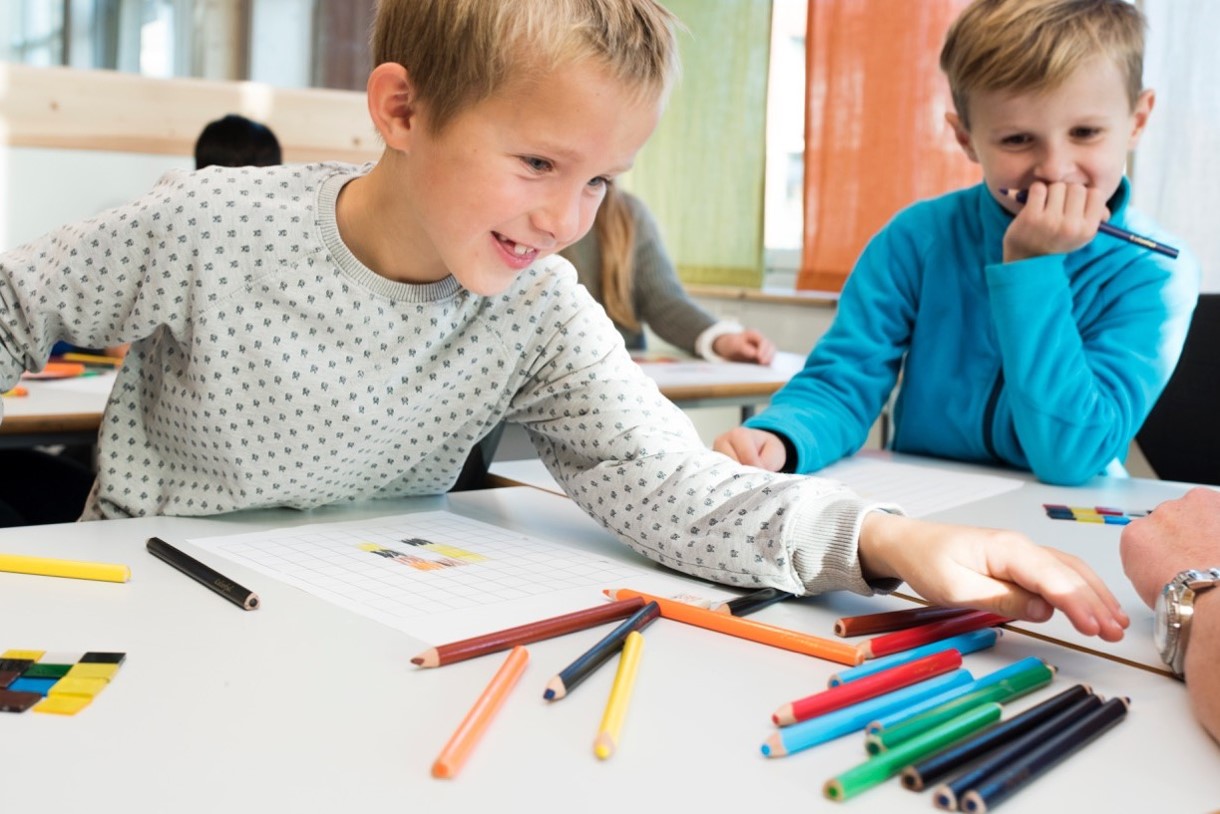 Modul 4 – Synliggjøre elevens tenkning
Oppfølging av vurdering
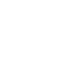 Click to edit Master title style
Utarbeidet i samarbeid med Statped
Mål
Målet med modulen er å kunne se verdien av matematiske samtaler og få erfaring med bruk av samtaletrekk for å lede matematiske samtaler med god kvalitet. Gjennom matematiske samtaler blir læreren kjent med elevenes tenkning. 

For at alle elever skal ha utbytte av matematikkundervisningen, må læreren legge til rette for at elevene får mulighet til å tenke, lytte til medelever, drøfte og resonnere omkring matematiske begreper, problemer og løsningsstrategier. Hensikten er å gjennomføre faglige samtaler med høy kvalitet der alle elevene deltar med egne tanker, idéer og resonnement. Alle elevene bør få like muligheter til å lære viktige matematiske ideer og tenkemåter samtidig som det tas hensiktyn til forskjeller mellom elevene. Den matematiske samtalen er en viktig arena hvor elevene lærer av hverandre.
Tidsplan for denne modulen
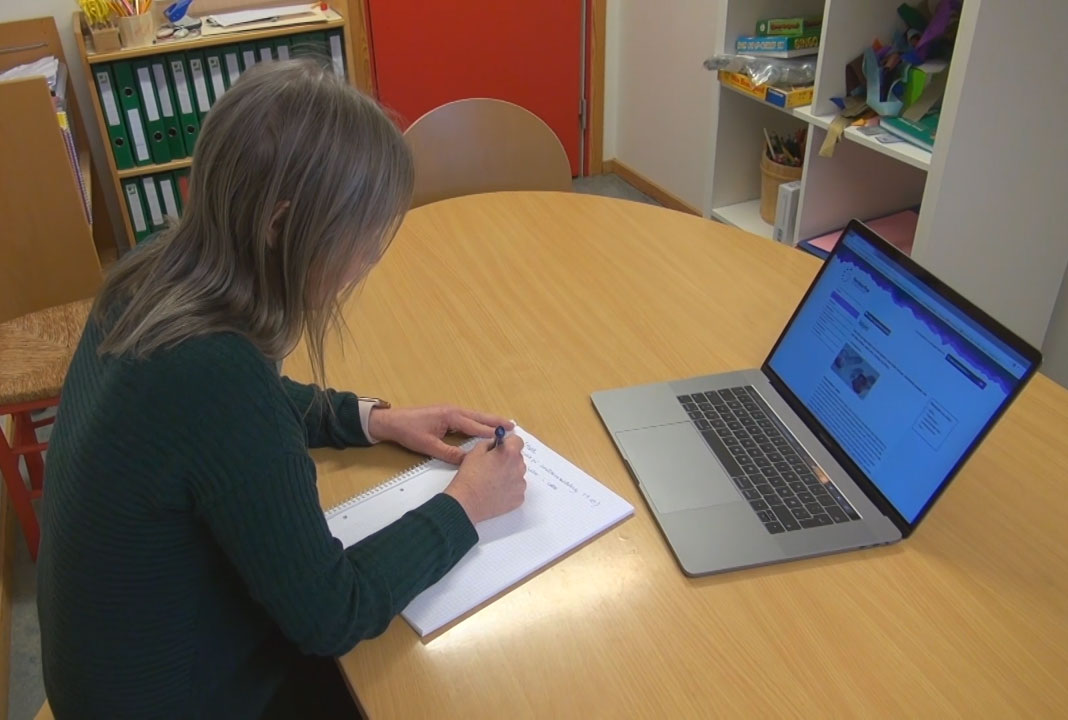 A – Forarbeid40 minutter
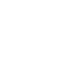 Individuelt arbeid
Les Samtaletrekk – redskap i matematiske diskusjoner (pdf) og Plakat med samtaletrekk (pdf).
	

Marker momenter du finner spesielt viktige, relevante eller interessante. Vurder på hvilken måte disse aspektene kan ha betydning for elevers læring. 

Se filmen Bruk av samtaletrekk i matematikkundervisningen aktiviserer flere elever og øker engasjementet (lenke).

Noter tankene dine og ta med notatene til B - Samarbeid.
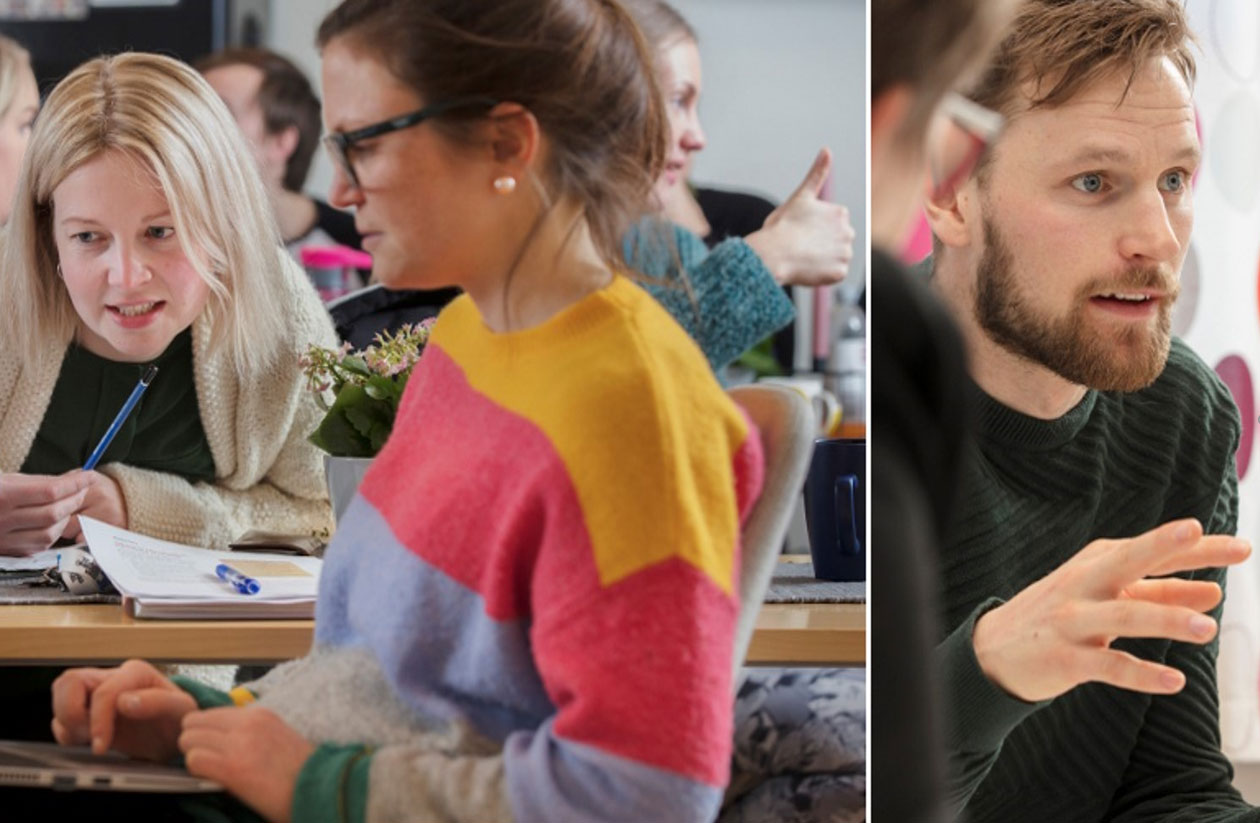 B – Samarbeid90 minutter
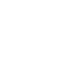 Tidsplan for denne økta
Oppsummering knyttet til A - Forarbeid
30 minutter
Gruppediskusjon og plenum
Gå sammen i grupper på tre–fire personer.

Bruk notatene fra forarbeidet, og diskuter momentene i lys av filmen.

Gruppene velger et par momenter dere vil løfte fram i plenum.
Planlegg aktivitet
30 minutter
Bruk av samtaletrekk
Les Bruk av samtaletrekk. «Hvilket tall skal ut?». [pdf], og noter i høyre kolonne  hvilke samtaletrekk læreren bruker. 

Diskuter i gruppene:
Hvilke grep bruker læreren for å rette elevenes oppmerksomhet mot medelevers innspill? 
På hvilke måter kan slike grep ha betydning for alle elevers læring?
Hva skal ut?
Velg en av oppgavene i Hva skal ut? [pdf] og planlegg aktiviteten med utgangspunkt i:
Undervisningsnotat «Hvem skal ut?» 
Aktivitet Hva skal ut? – kommentarer til oppgavene  
Bruk av samtaletrekk i hvilket tall skal ut.
Øving
30 minutter
Rollespill
Gjennomfør den planlagte aktiviteten som et rollespill der en av deltakerne er «lærer». De øvrige deltakerne er «elever» i rollespillet. Fokuset for «læreren» er å ta i bruk og gjøre erfaringer med samtaletrekk. Hvis det oppstår en situasjon under øvingen hvor "læreren" er usikker på hvilket veivalg man bør ta, er det helt fint å stoppe opp (ta en "time-out"), reise problemstillingen og drøfte dette med kollegene.

I lys av rollespillet, diskuter erfaringene med bruk av samtaletrekk med henblikk på
alle elevers resonnering, deltakelse og engasjement.
hvordan dere vil forberede elevene på bruk av samtaletrekk slik at de forstår hensikten.



Gjør eventuelle endringer før utprøving med egne elever.
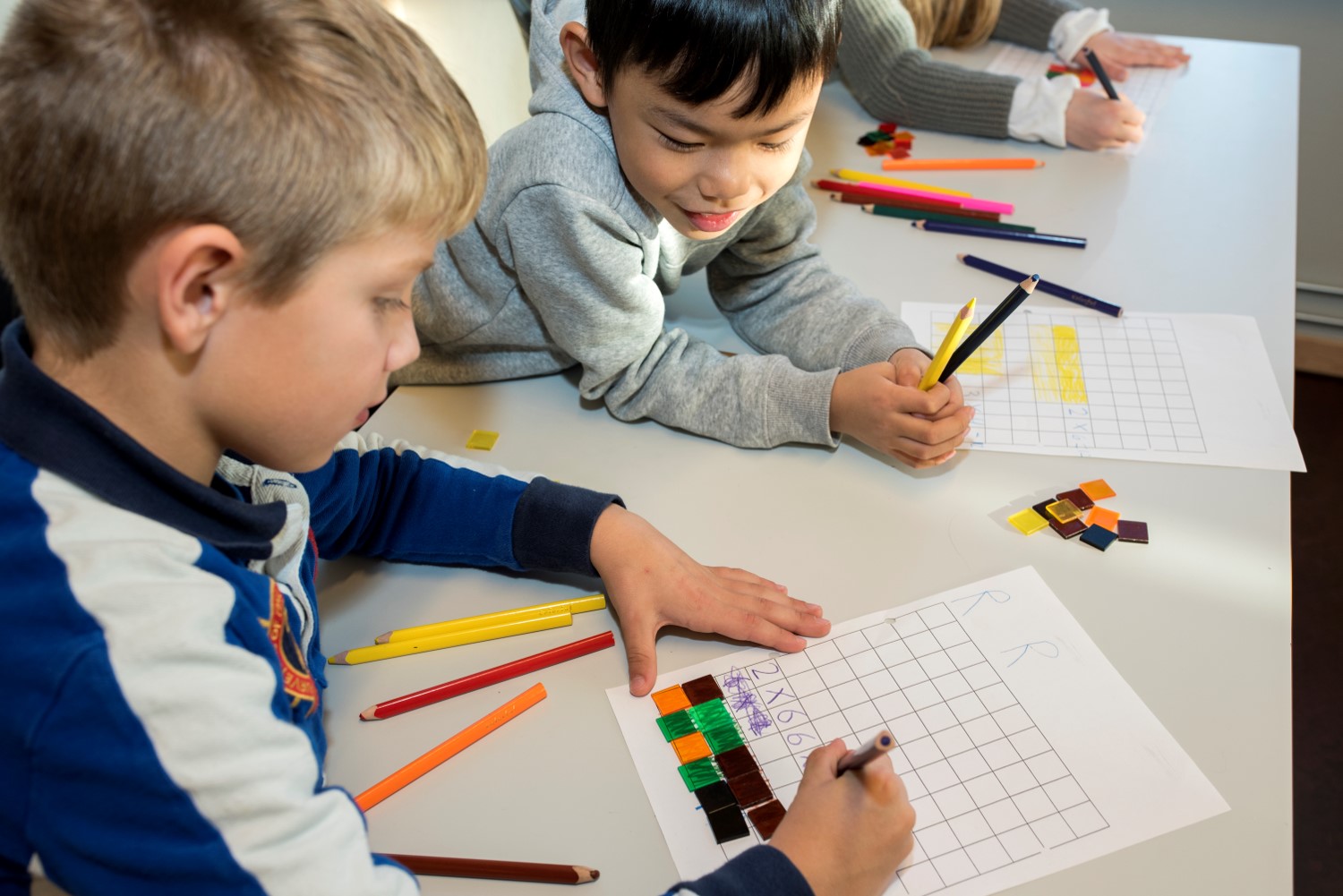 C – Utprøving 30 minutter
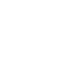 Utprøving Hva skal ut?
Gjennomfør den planlagte aktiviteten med egne elever slik gruppa planla den. Det er fint hvis en kollega kan observere gjennomføringen og ta notater underveis.

Under gjennomføringen skal dere reflektere over:
Hvordan påvirket din bruk av samtaletrekk alle elevers deltakelse i samtalen?
Hva fikk du vite om ulike elevers tenkning?
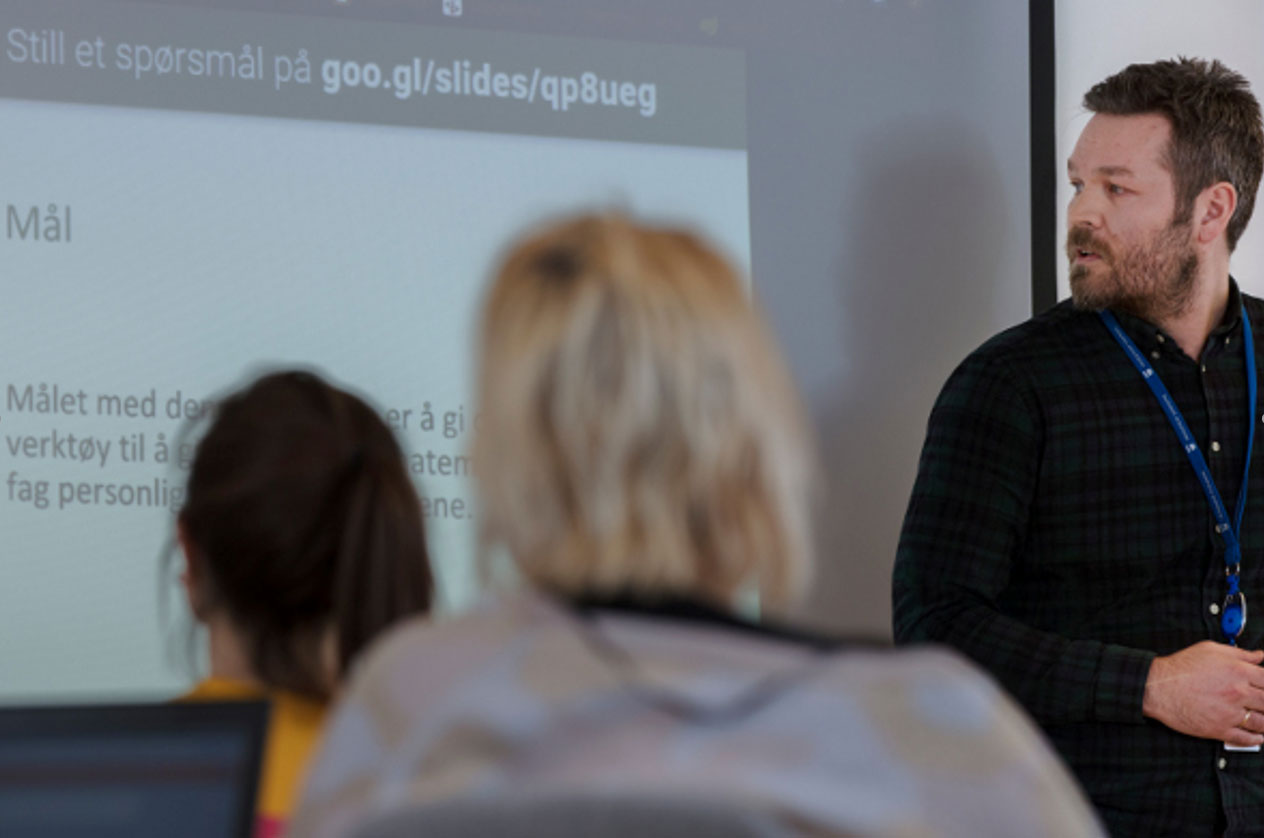 D – Etterarbeid45 minutter
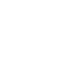 Erfaringsdeling fra utprøving
Grupper: 10 minutter
Plenum: 20 minutter
Grupper (10 min)
Del erfaringene fra utprøvingene knyttet til refleksjonsspørsmålene i C – Utprøving.
Hvordan påvirket din bruk av samtaletrekk alle elevers deltakelse i samtalen?
Hvilke samtaletrekk fungerte bra og hvilke ble vanskelige for deg eller elevene?
Hva fikk du vite om tenkningen til ulike elever? 
Hver gruppe velger et par momenter som de legger fram i plenum.
Plenum (20 min)
Del momenter fra gruppediskusjon. 
Diskusjonsspørsmål: 
Hvilken betydning har bruk av samtaletrekk for å inkludere alle elever i klassediskusjonen?
Hva får dere vite om elevenes tenkning gjennom bruk av samtaletrekk, og hvorfor kan dette være viktig?
Konsekvenser for matematikkundervisningen
15 minutter
Bruk av samtaletrekk
Diskuter spørsmålene i kollegiet, og bli enige om en felles praksis for din skole: 
Hvordan vil dere bruke samtaletrekk i det videre arbeidet i skolen?
Hva kan dere konkret gjøre i det daglige arbeidet for å støtte hverandre?
Anbefalt til videre fordypning
Realfagsløyper, Tema Språk og kommunikasjon
Pakke 2 Å lede faglige samtaler i matematikk
Referanser
Wæge, K. (2015). "Samtaletrekk - redskap i matematiske diskusjoner." Tangenten(2): 22-27.

Elham Kazemi og Allison Hintz,“Målrettet samtale”, Cappelen Damm Akademisk
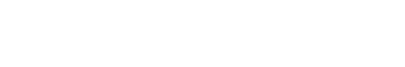 Click to edit Master title style